ACCREDITATION AT DISTRICT 4
10 Essential Services Survey
Molli Pruitt
March 16, 2016
OBJECTIVES
What is Accreditation? (Overview)
Why Accreditation? (Benefits)
How do we intend to get there? (Process)
What have we done to date? (Progress)
MAPP Assessments Overview Including “10 Essential Services of Public Health”
Strengths and Opportunities
Who is Missing From the Conversation?
CHAMP Team Involvement Opportunity
Population Appx 825,000 (2014 Census)
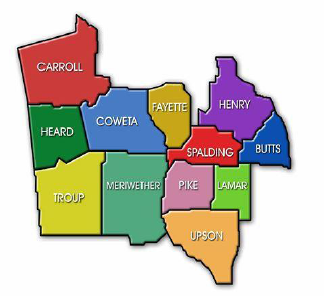 PUBLIC HEALTH ACCREDITATION BOARD (PHAB)
The goal of the voluntary national accreditation program is to improve and protect the health of the public by advancing and ultimately transforming the quality and performance of public health departments.
ACCREDITATION (SNAPSHOT)
[Speaker Notes: Information obtained from PHAB (Jan, 2016)]
WHY ACCREDITATION?
Stimulates Quality improvement and Performance improvement opportunities within the Health District (HD)
Improves HD’s competitiveness for funding opportunities
Improves management processes used by HD leadership
Stimulates greater accountability and transparency within HD 
Helps HD document capacity to deliver 10 Essential Public Health Services
Allows HD to better identify strengths and weaknesses
Improves HD’s accountability to external stakeholders
ARE WE READY FOR ACCREDITATION?
Community Needs Assessment (CNA), Community Health Improvement Plan (CHIP) and Strategic Plan (SP)
Workforce Development Plan
Quality Improvement Plan
Performance Management System
Emergency Operation plan
Organizational branding strategy
[Speaker Notes: Readiness Checklist]
HOW TO GET THERE: 7 STEPS OF ACCREDITATION
[Speaker Notes: Accreditation duration – 5 years
Time from access to electronic modules for submission and actual document submission – now 6 months (previously 12 months)
PHAB application fee for our district (> 800,000) : $31,800]
TEN ESSENTIALS OF PUBLIC HEALTH
PHAB 12 DOMAINS
WHO IS INVOLVED?
Board of Health Members
County Health Departments 
District Office
Stakeholders from the local community
MOBILIZING FOR ACTION THROUGH PLANNING & PARTNERSHIP
[Speaker Notes: NPHPSP : National Public Health Performance Standards Program]
COMMUNITY ROADMAP
COMMUNITY HEALTH STATUS ASSESSMENT
Identifies priority community health and quality of life issues. 
“How healthy are our residents?” 
What does the health Status of our community look like?”
[Speaker Notes: Foundation for analyzing and identifying community health issues and determining where the community stands in relation to peer communities, state data, and national data.

Use state or local databases. Many CHSA core indicators may already have been collected by local or state agencies.

Access previously conducted health assessments or reports that include data. 
Collect health assessments conducted by community coalitions, hospitals, health departments, and other organizations. These data can provide useful benchmarks for identifying trends and can also offer tips on where to find current data.

Identify participants who may have access to data through their organizations. For example, a hospital representative may be useful in gathering hospitalization or admissions data, while law enforcement representatives may have access to data for the crime or violence-related indicators.]
COMMUNITY THEMES AND STRENGTHS ASSESSMENT
Deep understanding of the issues residents feel .
“What is important to our community?”
“How is quality of life perceived in our community?” 
“What assets do we have that can be used to improve community health?”
[Speaker Notes: If a community survey will be implemented, consider how that will be developed, disseminated, gathered, and analyzed.

Give strong consideration to gathering information through meetings or mechanisms already established within the community.

Logistics—how, when, and where the meetings are held—promote broad participation.

- Focus Groups
Community Meetings
Individual Discussions/Interviews
Surveys
Walking or Windshield Surveys]
COMMUNITY NEEDS ASSESSMENTTOP ‘RISKY BEHAVIORS’
[Speaker Notes: Upson Data : 267 respondents]
COMMUNITY NEEDS ASSESSMENTTOP HEALTH PROBLEMS
[Speaker Notes: Carroll – 142, Spalding – 1014, Lamar – 354, Fayette – 187, Troup- 298]
COMMUNITY NEEDS ASSESSMENTNEEDED FOR A HEALTHY COMMUNITY
FORCES OF CHANGE ASSESSMENT
Focuses on the identification of forces such as legislation, technology, and other impending changes that affect the context in which the community and its public health system operates. 
“What is occurring or might occur that affects the health of our community or the local public health system?” 
“What specific threats or opportunities are generated by these occurrences?”
[Speaker Notes: The Forces of Change Assessment is aimed at identifying forces—such as trends, factors, or events—that are or will be influencing the health and quality of life of the
community and the work of the local public health system.

Trends are patterns over time, such as migration in and out of a community or a growing disillusionment with government.

Factors are discrete elements, such as a community’s large ethnic population, an urban setting, or the jurisdiction’s proximity to a major waterway.

Events are one-time occurrences, such as a hospital closure, a natural disaster, or the passage of new legislation.]
LOCAL PUBLIC HEALTH SYSTEM ASSESSMENT
Includes all of the organizations and entities that contribute to the public’s health. 
“What are the activities, competencies, and capacities of our local public health system?” 
“How are the 10 Essential Public Health Services being provided to our community?”
[Speaker Notes: System includes all public, private, and voluntary entities, as well as individuals and informal associations. 

The LPHSA uses the 10 Essential Public Health Services as the fundamental framework for assessing the local public health system.


The 10 Essential Public Health Services are:
Monitor health status to identify community health problems.
2. Diagnose and investigate health problems and health hazards in the community.
3. Inform, educate, and empower people about health issues.
4. Mobilize community partnerships to identify and solve health problems.
5. Develop policies and plans that support individual and community health efforts.
6. Enforce laws and regulations that protect health and ensure safety.
7. Link people to needed personal health services and assure the provision of health care when otherwise unavailable.
8. Assure a competent public health and personal health care workforce.
9. Evaluate effectiveness, accessibility, and quality of personal and population-based health services.
10. Research for new insights and innovative solutions to health problems.*]
Strengths and Opportunities
Identify strengths already demonstrated by District 4 Public Health and its local health departments
Identify opportunities for improvement for District 4 Public Health and its local health departments
Identify which organizations are missing from the table that need to be included
CHAMP Team Member Invitation
Community Health Assessment Mobilization Process Team (CHAMP)
Reviews data collected through MAPP Process
Provides feedback as to relevance, depth, breadth of data collected
Informs accreditation team of accuracy of data responses
Assists the accreditation team with strategic planning